Консультация для педагогов

ЭКОЛОГИЯ 
для младших дошкольников
Подготовила воспитатель
Боронина О.В
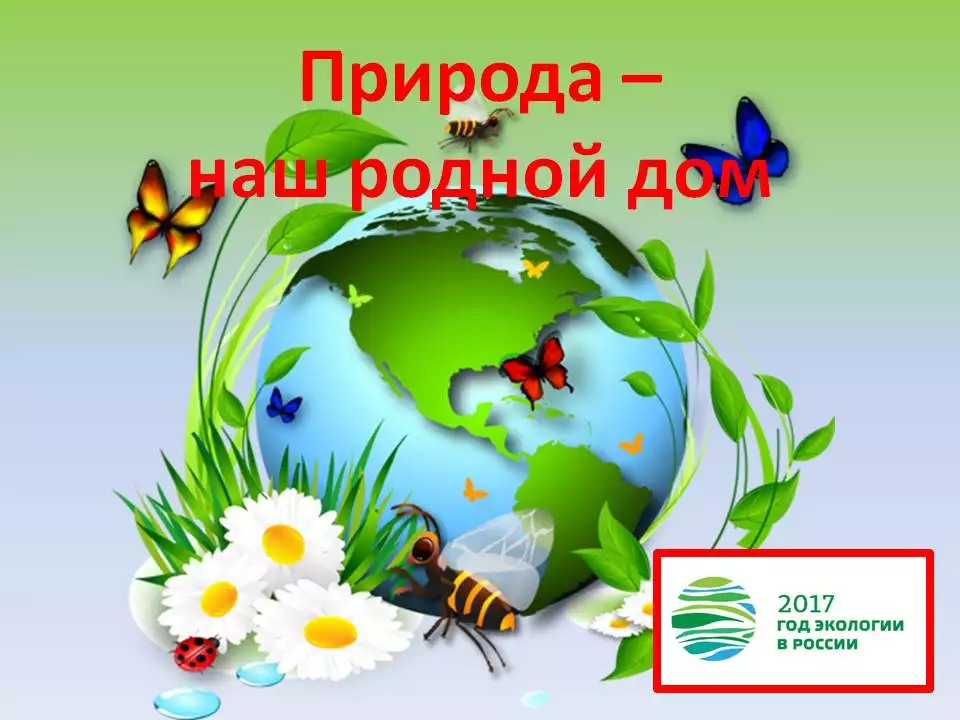 Актуальность: Веками человек был потребителем по отношению к природе: жил и пользовался её дарами, не задумываясь о последствиях. Наша задача - вооружить подрастающее поколение знаниями о природе и связях в ней, научить использовать эти знания, а главное - привить любовь и уважение к сложному и прекрасному миру, который нас окружает. И начинать нужно с самых маленьких.
Экологическое воспитание дошкольниковЦель: формирование у детей систематических экологических знаний. Научить детей любить и беречь природу, наслаждаться её красотой. Задачи:  1. Формирование элементарных умений правильного взаимодействия с растениями и животными. 2. Формирование системы первоначальных знаний по экологии.3. Развитие познавательной активности, любознательности, воображения, мышления, внимания, речи. 4. Воспитание эстетических чувств, любви к природе, желания сохранять окружающий мир природы.5. Совершенствовать педагогическую культуру родителей по вопросам экологического воспитания детей.
Особенности экологического образования детей раннего дошкольного возраста: 

Заложить первые ориентиры в мире природы, в мире растений и животных.
Обеспечить понимание первоначальных связей в природе и понимание необходимости наличия определенных условий для их жизни.
Учить замечать и ценить красоту природы.
Учить радоваться природным явлениям, принимать активное участие в зимних забавах, играх с природным материалом (особенно с водой и песком).
Особенности экологического образования детей младшего дошкольного возраста: 

Углубляется работа по установлению связи между явлениями неживой и живой природы в разные времена года, между человеком, его действиями и последствиями для природной среды. 

Воспитывать не только желание любоваться красотой природы, но и выражать свои впечатления от её созерцания в речи и продуктивной деятельности (рисование, лепка, аппликация, ручной труд). 

Воспитывать желание делать полезные и добрые дела на основе знаний о простейших взаимосвязях в природе, а также результатах своего взаимодействия с природными объектами (польём фикус — он будет лучше расти), соблюдать простые правила поведения в природе (не рвать цветы, не ломать ветви деревьев, не обижать и не пугать животных, не мусорить)
Методы экологического образования:• Наглядный (наблюдения, рассматривание картин, экскурсии, целевые прогулки).• Словесный (рассказ воспитателя, чтение художественных произведений, беседы). • Практический (игра, труд, экспериментирование). • Метод проектов
Формы экологического образования:• Образовательная деятельность• Наблюдения• Экскурсии • Экспериментирование • Целевые прогулки • Игры• Праздники, развлечения • Труд в природе• Экологические акции
Образовательная деятельностьПознавательное развитие. Тема: «Овощи»
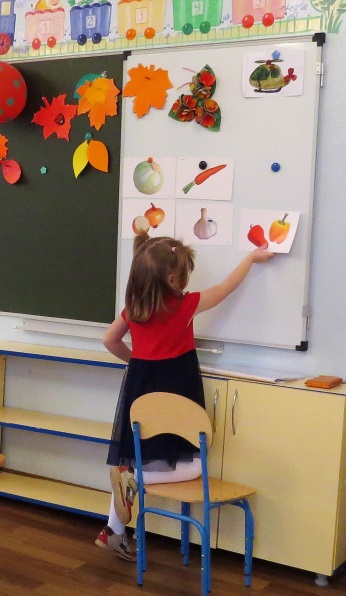 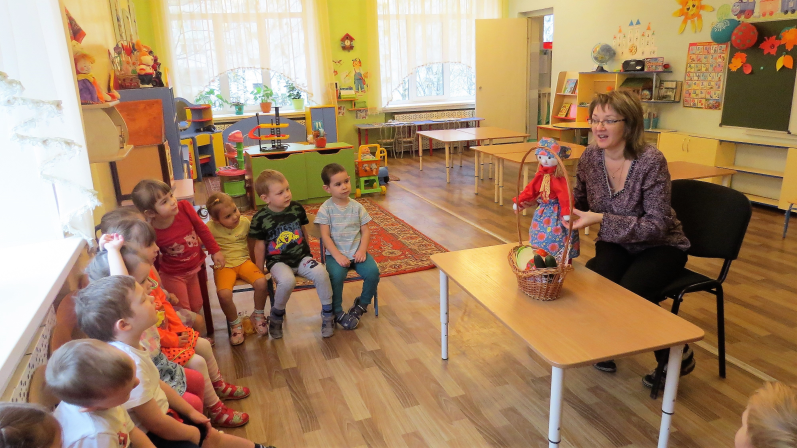 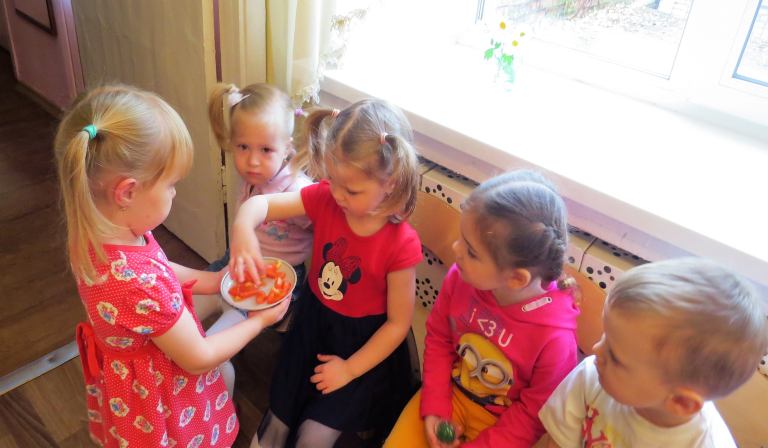 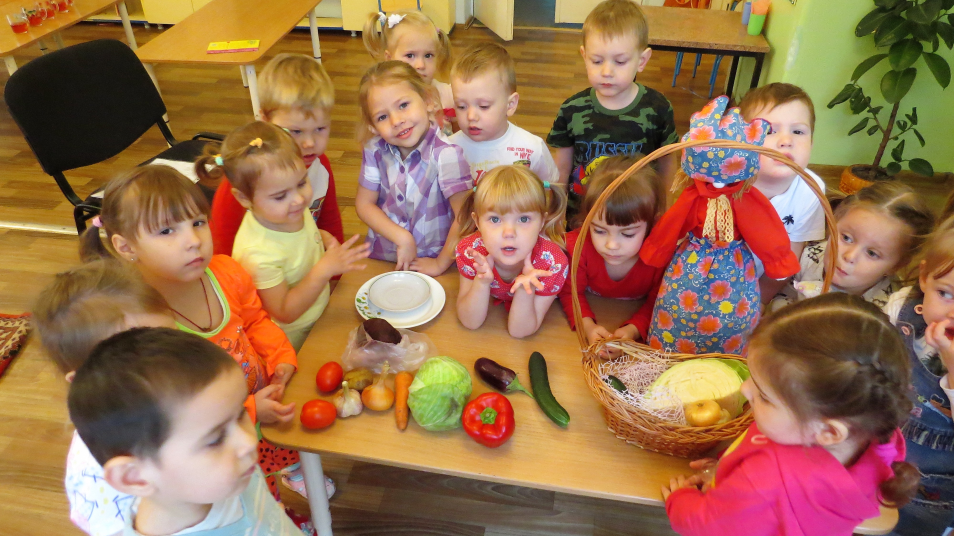 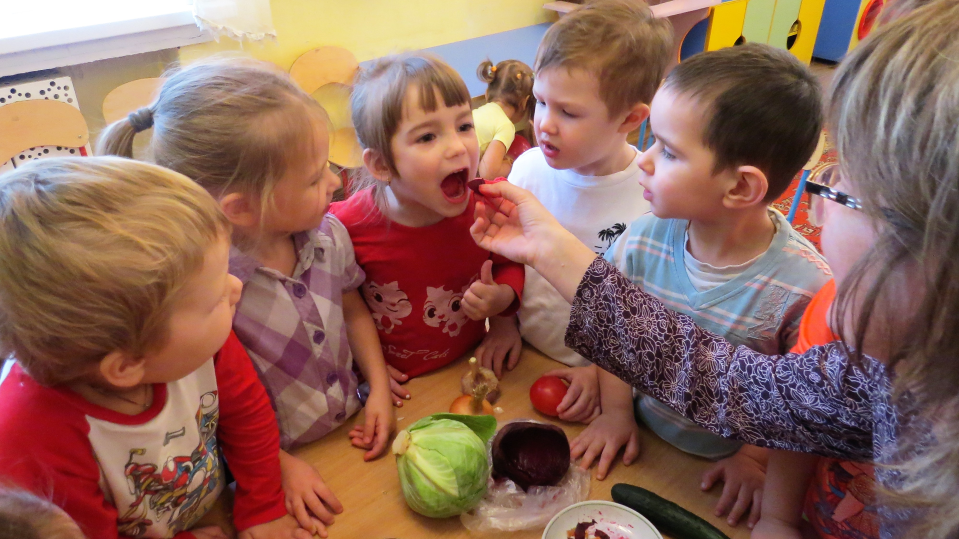 Наблюдения на прогулке       Целевая прогулка «Берёзка»
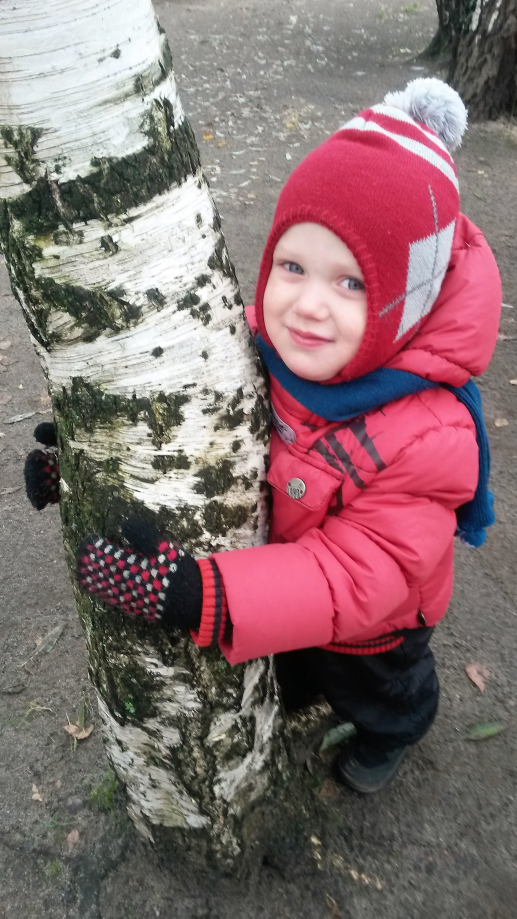 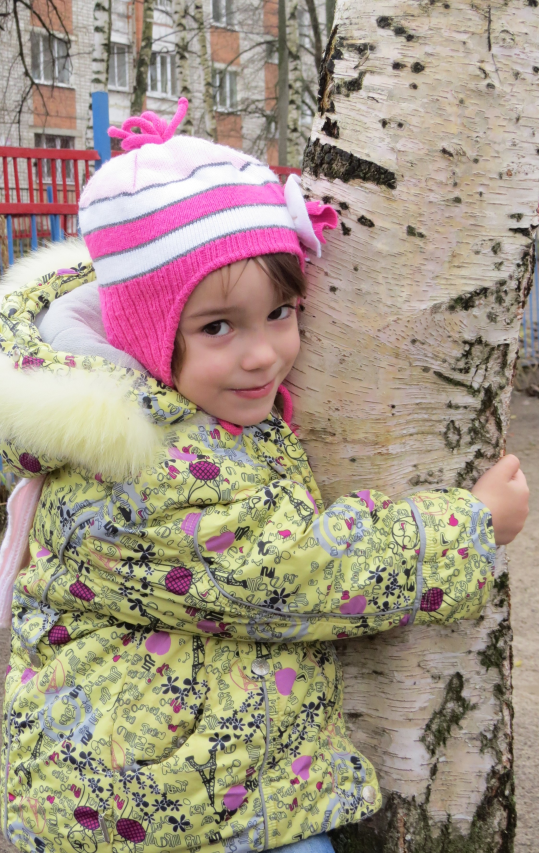 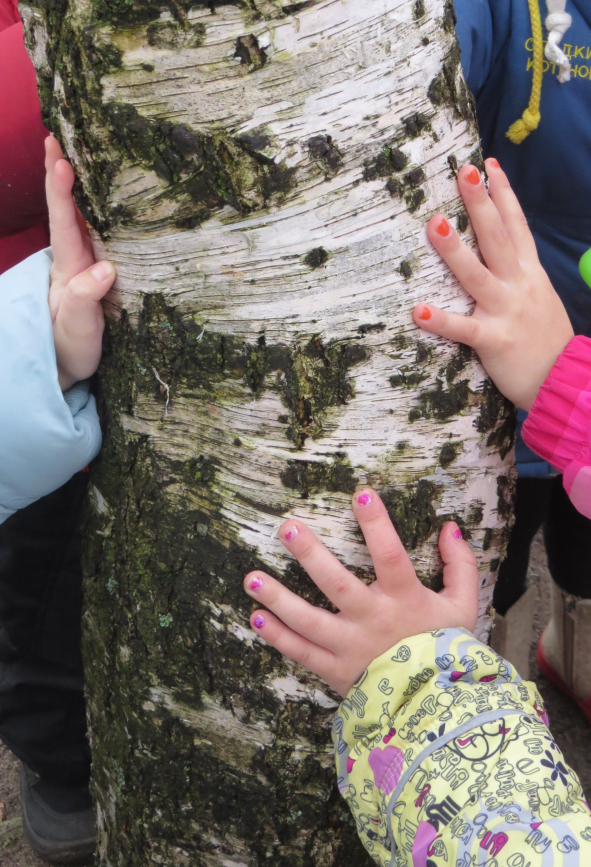 Наблюдения в уголке природы за ростом и развитием растений
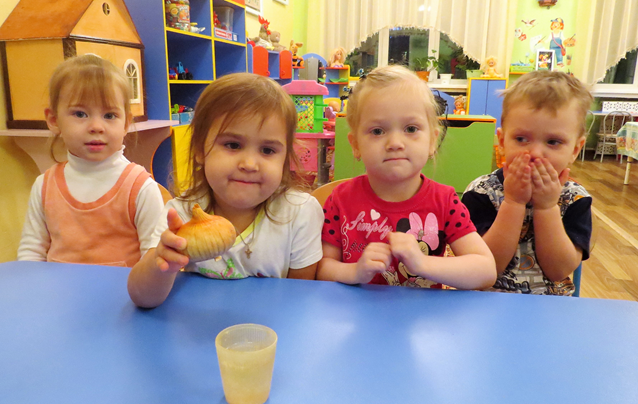 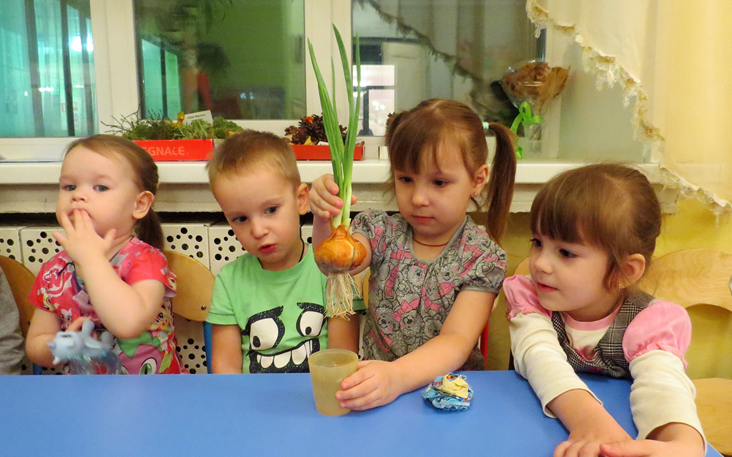 Практические методы    Трудовые поручения на прогулке во 2 младшей группе.Цели: развивать интерес к природе; дружеские взаимоотношения; желание трудиться на общую пользу; помогать взрослым в соблюдении чистоты на участке группы:ОсеньюНакрывать опавшими листьями клумбы с многолетними цветами.Сгребать листву, относить ее в ведрах в кучуСобирать природный материал.ЗимойПодкармливать птиц.Сметать снег со скамеек, построек.Расчищать дорожки.ВеснойПомощь в посадке лука, гороха, бобов, рассады растенийЛетомПосильная помощь в прополке, рыхлении, поливе растений на участке
Трудовые поручения на прогулке
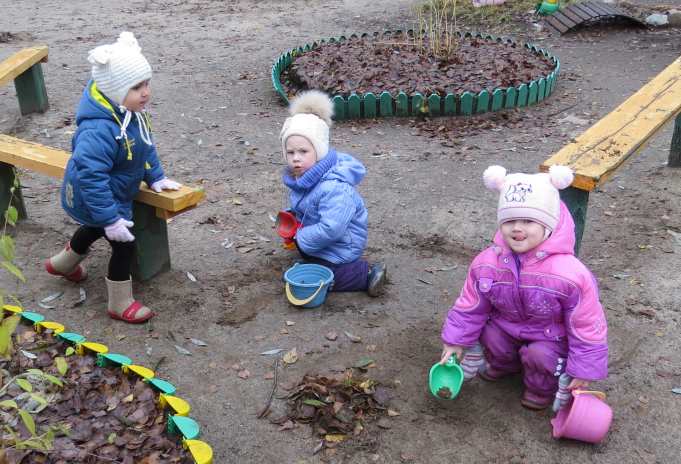 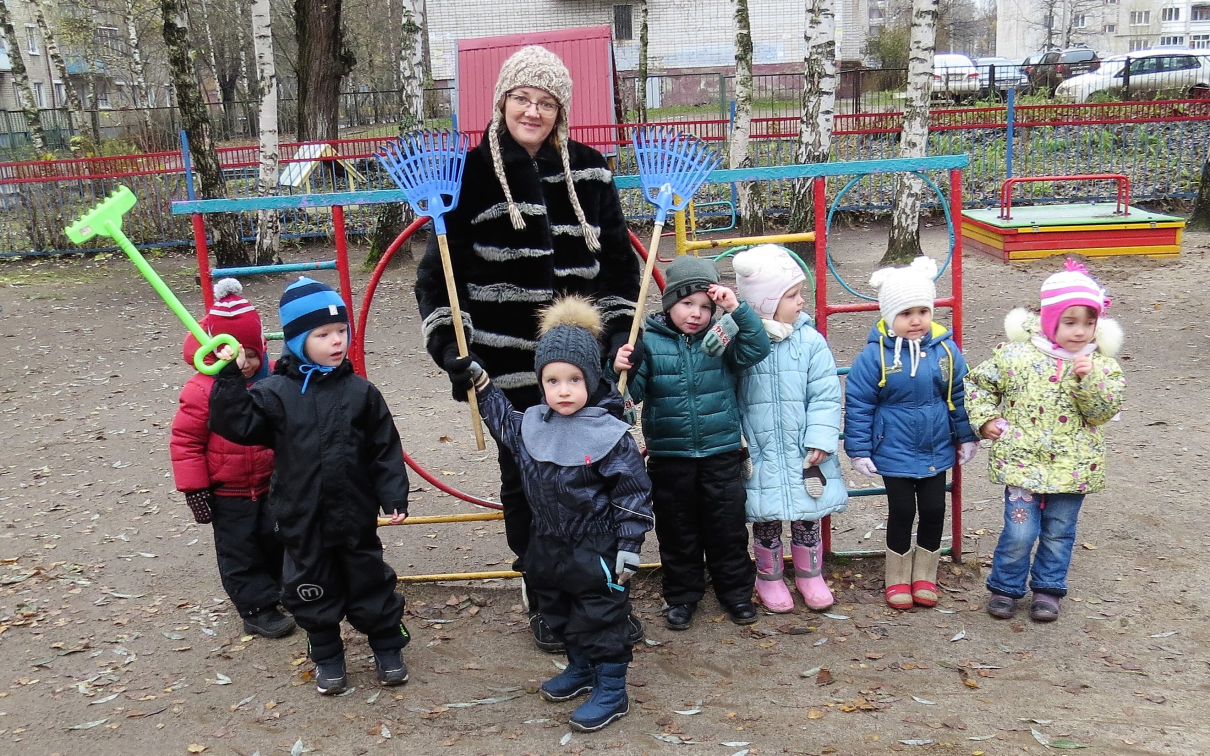 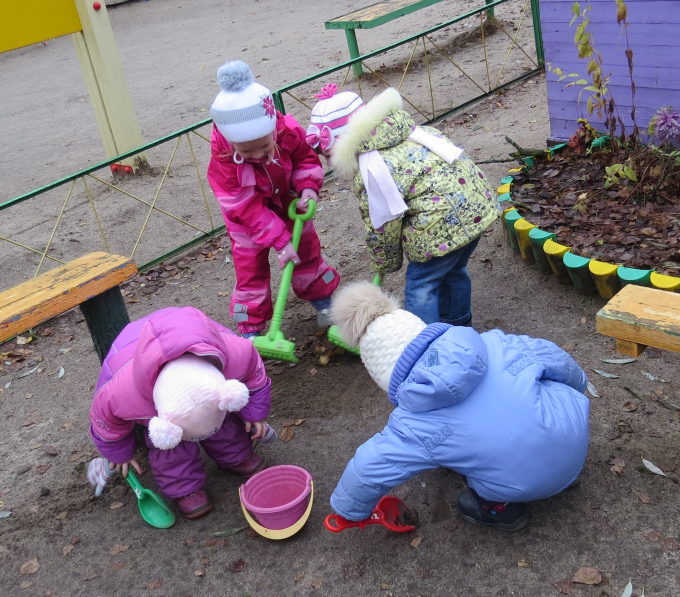 Трудовые поручения в уголке природы
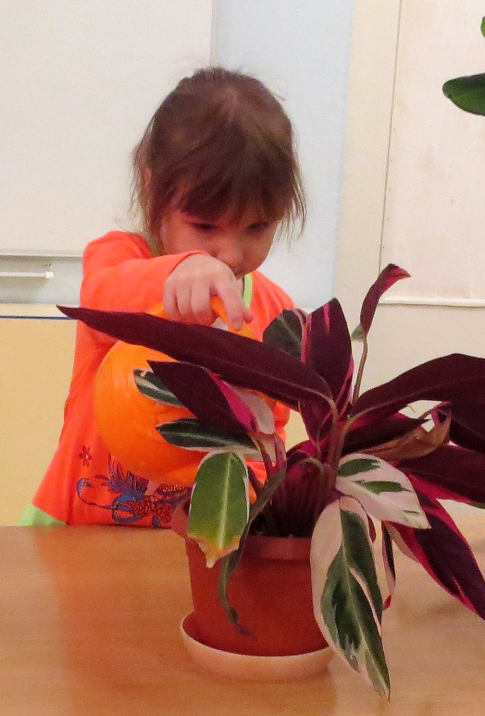 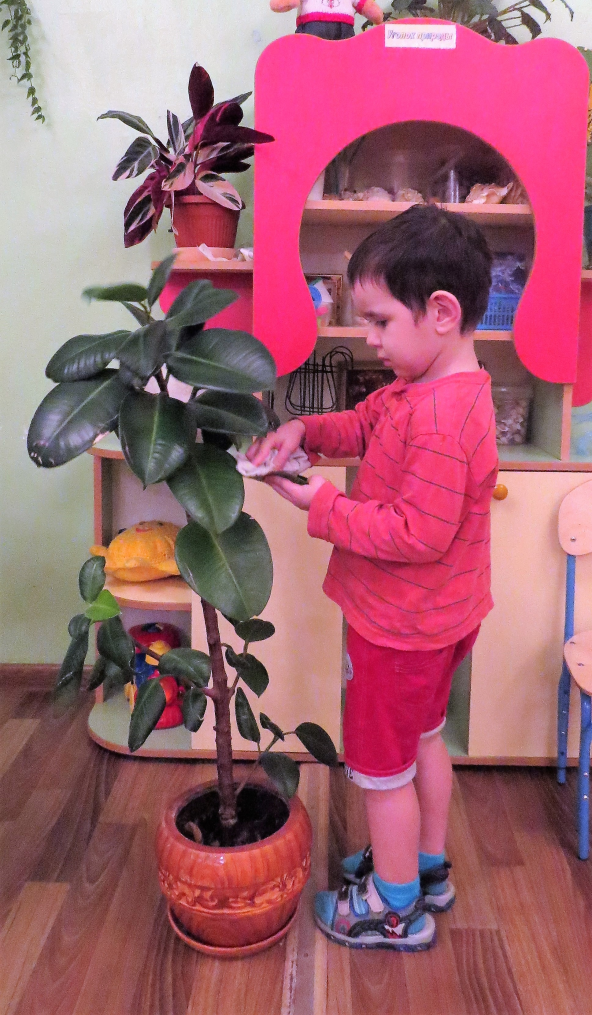 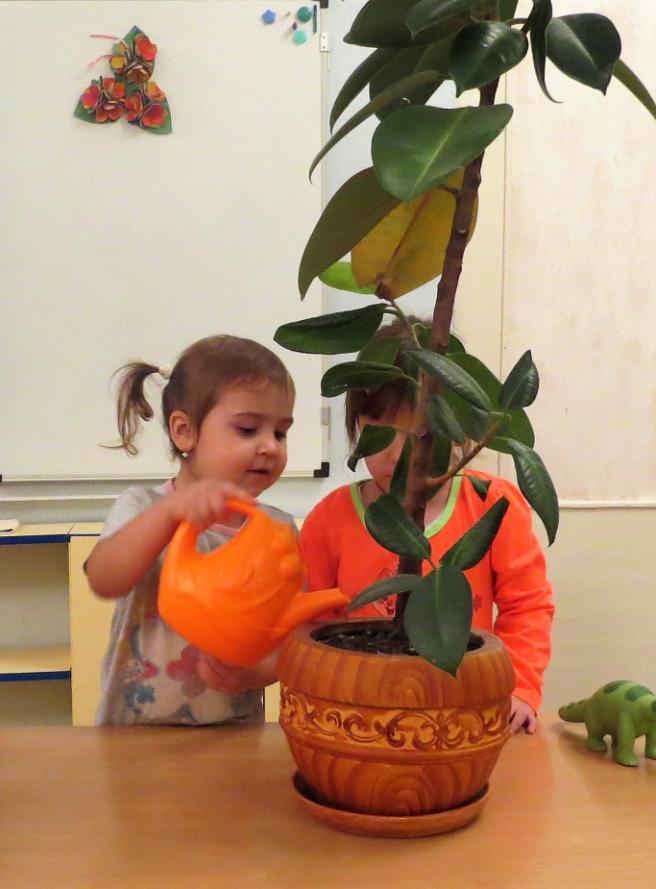 Экспериментирование.Наблюдения с использованием опытов.
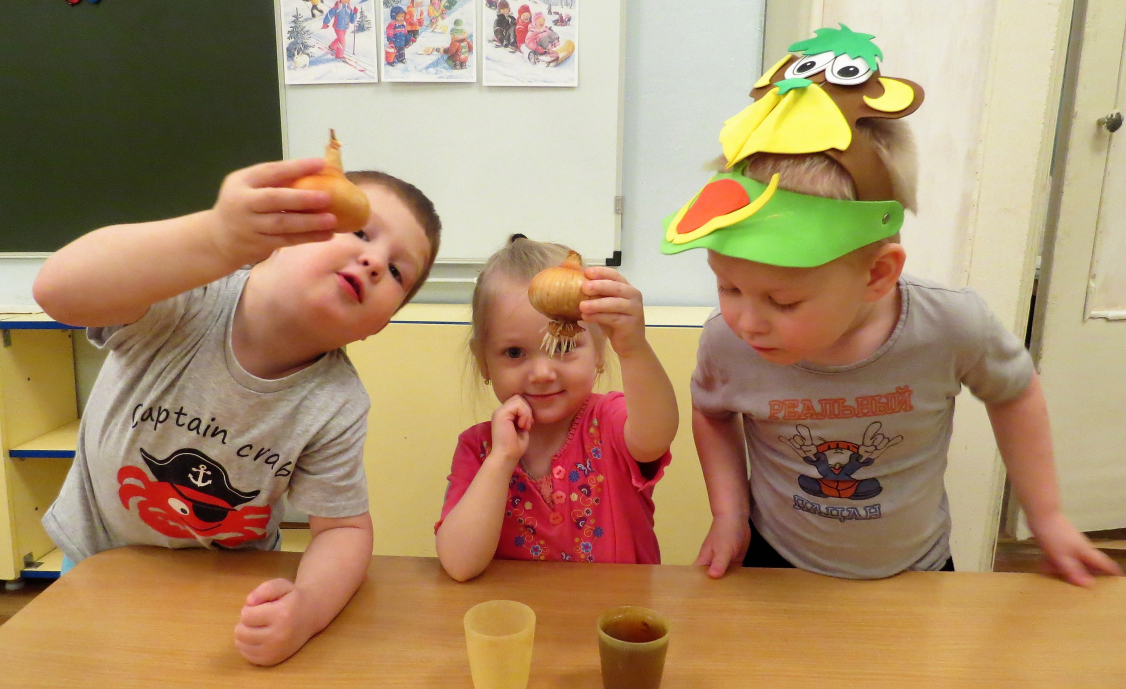 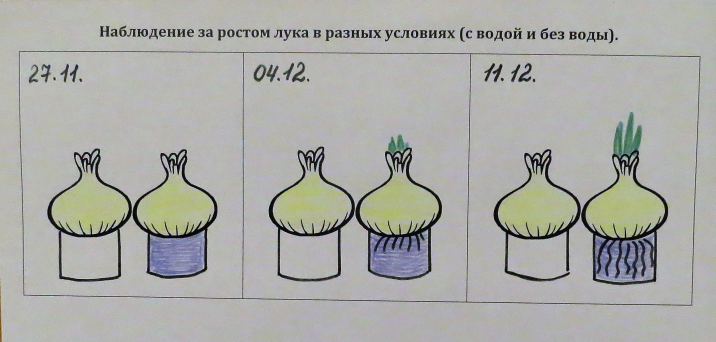 Игры в экологическом воспитании малышей:• дидактические• творческие (строительные, имитационные, сюжетные, фантазирование) • подвижныеЦели игр природоведческой тематики для младшего возраста: • вызвать интерес к природе, её многообразию, • стимулировать желание больше узнавать о явлениях и объектах мира природы, • формировать первичные навыки бережного и заботливого отношения к растениям, животным.
Дидактические игры
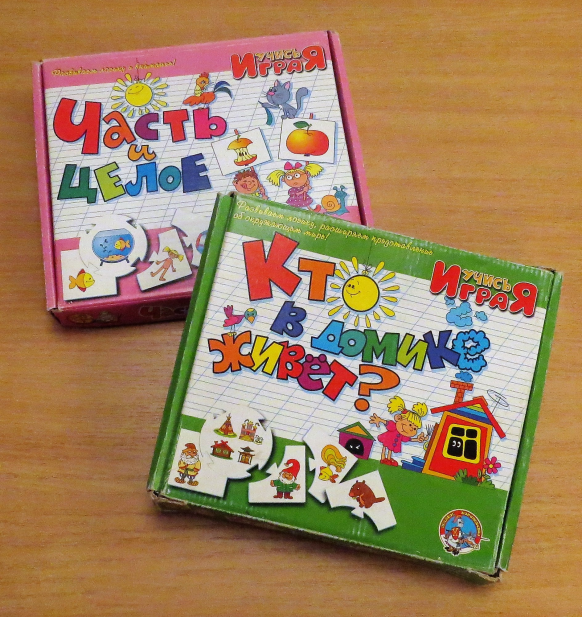 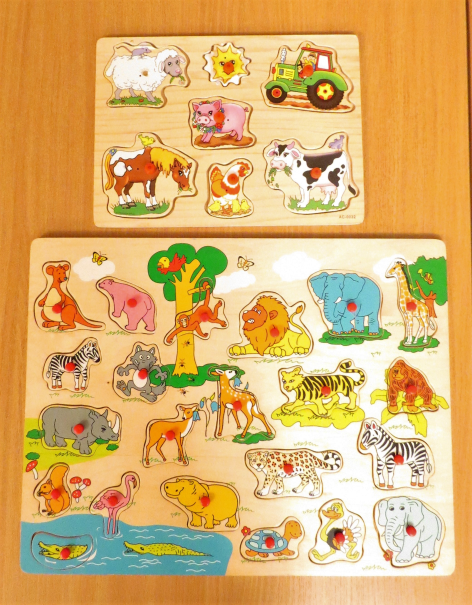 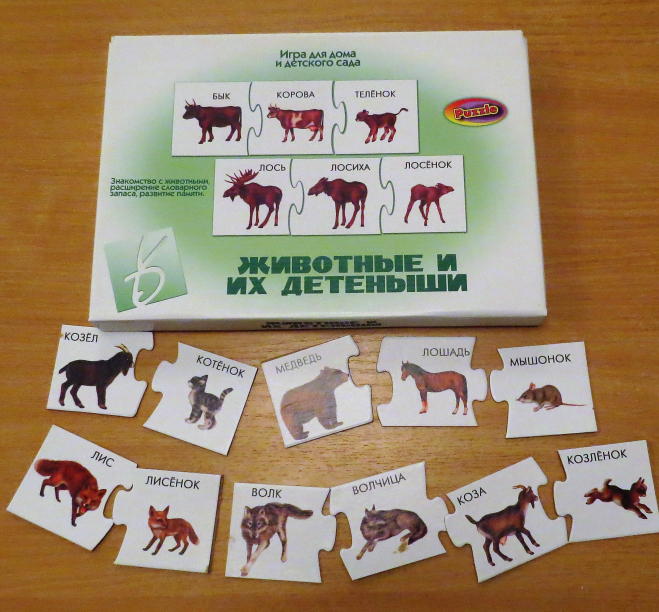 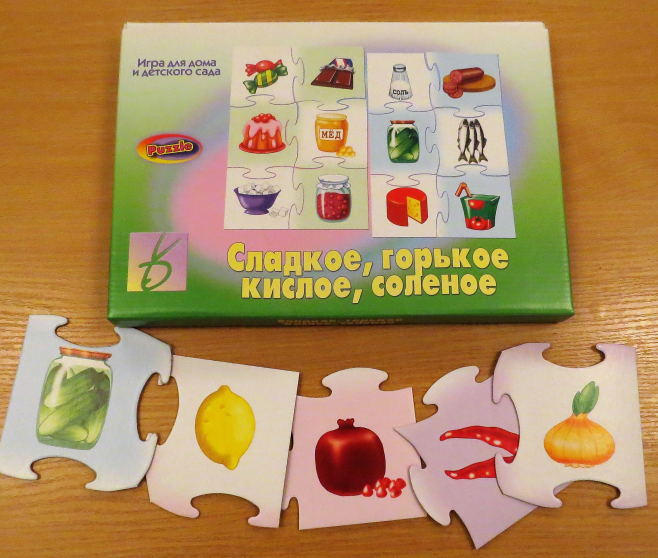 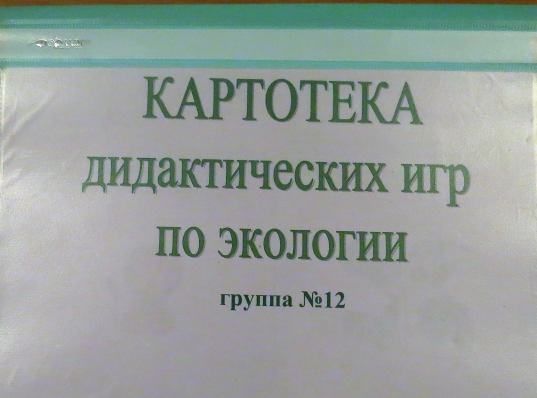 Творческие игрыТворческие игры - игры, в которых присутствует преобразование, изменение реальности, внесение элементов сказочности и волшебства. Во 2 младшей группе используют:• строительные игры, • имитационные игры, • сюжетные игры, • фантазирование.Для них должна быть создана соответствующая игровая развивающая среда.
Подвижные игры на природоведческую тематику
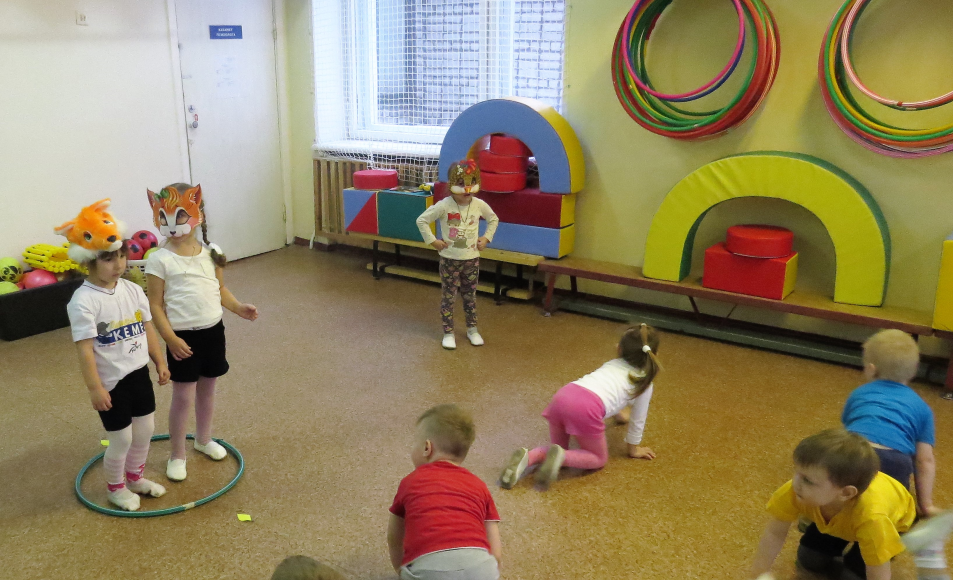 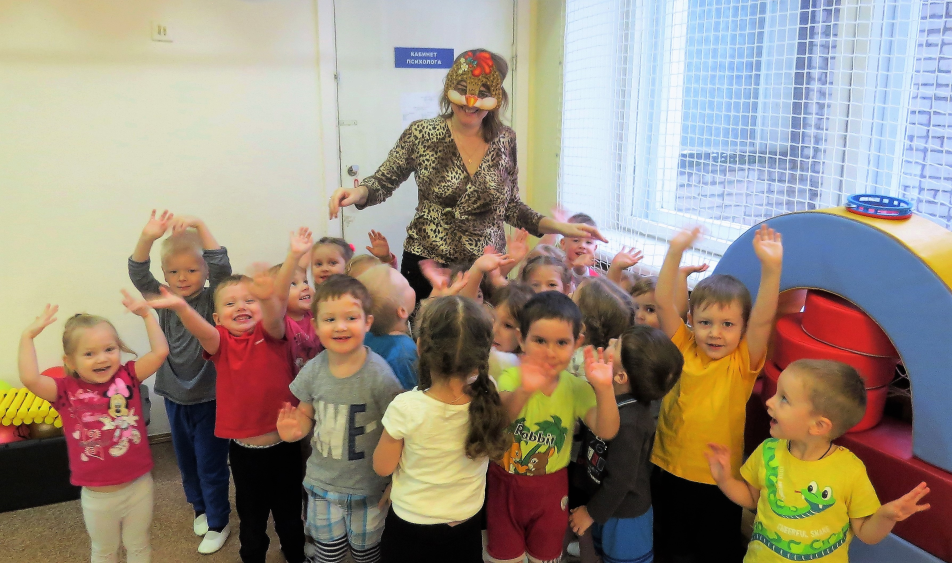 Взаимодействие с родителями.
Привлечение к оформлению развивающей среды группы. 
Родительские собрания в форме развлечений, игр.
Детско-родительские выставки рисунков.
Привлечение родителей к участию в экологических выставках, акциях.
Индивидуальные беседы, стендовые консультации. 
Участие в утренниках и развлечениях экологической направленности.
Участие в экологических акциях и проектах                        (совместно с родителями)     Выставка поделок                                                   Сбор макулатуры      из природного материала
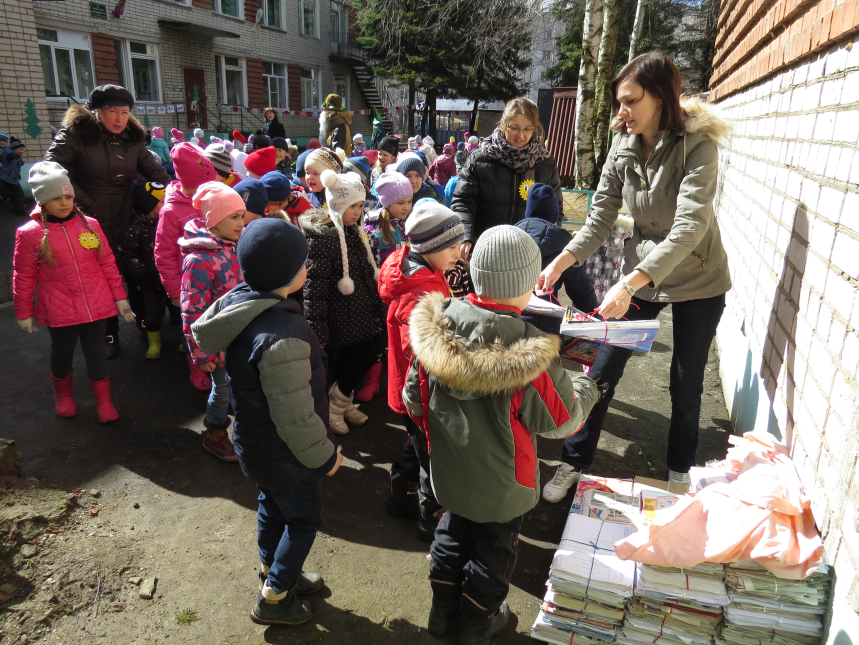 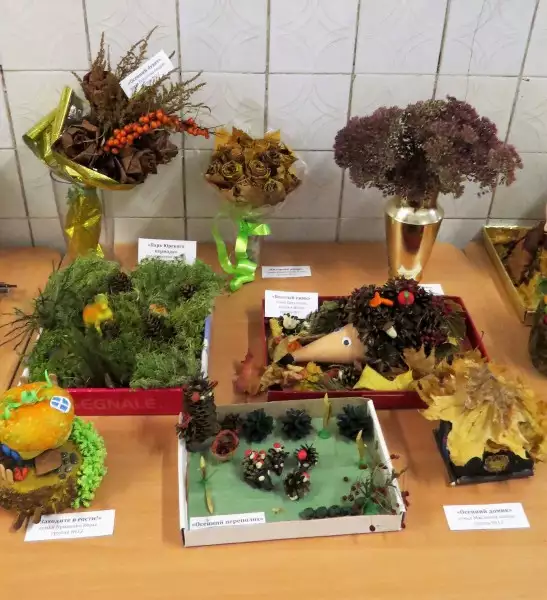 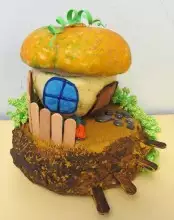 Досуги и развлечения на экологическую тематику«Сказка о глупом мышонке»
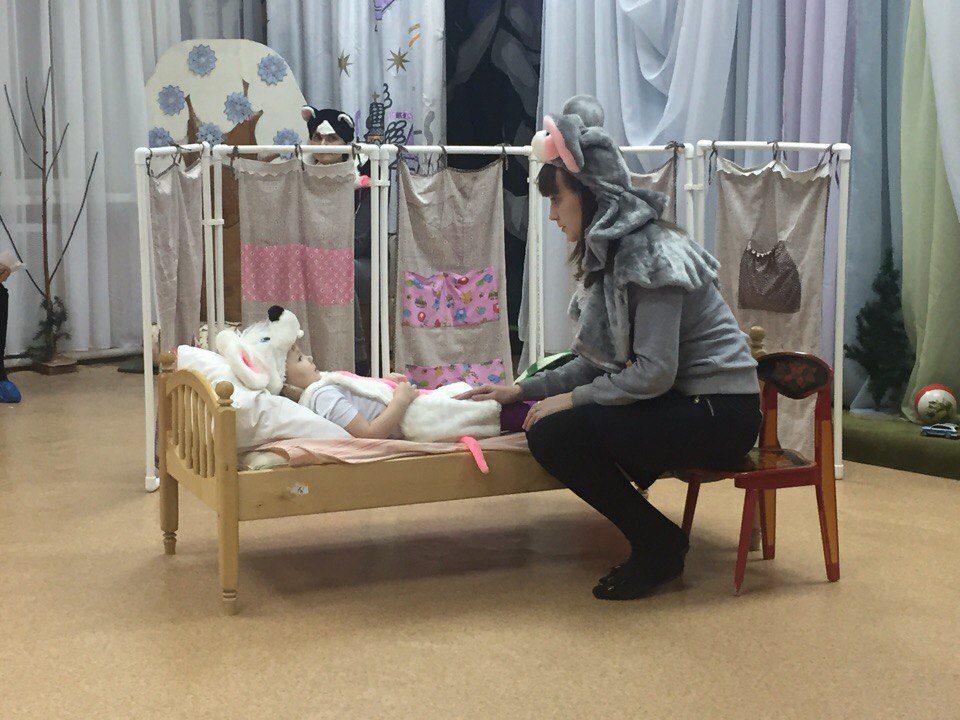 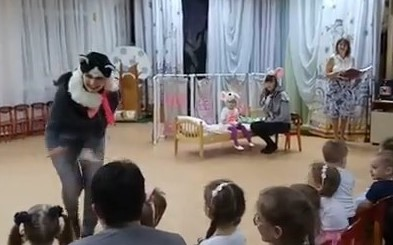 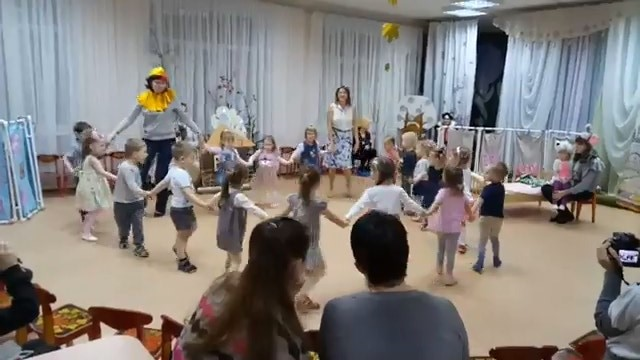 «Умейте открыть перед ребёнком в окружающем мире что-то одно, но открыть так, чтобы кусочек жизни заиграл перед детьми всеми красками радуги. Оставляйте всегда что-то недосказанное, чтобы ребёнку захотелось ещё и ещё раз возвратиться к тому, что он узнал».                                                     Сухомлинский В. А.
Спасибо за внимание!